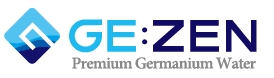 상품구매서
ITN
센터명 :
1. 주소를 정확히 기재하지 않아  재 배송 될 경우  본인 부담금 6,200원이 발생합니다.
2. 통장으로 입금하실 분은  국민은행 :  360137-04-008618 으로 입금하시기 바랍니다.
주의!